Bindungsförderung bei Frühgeborenen und deren Eltern
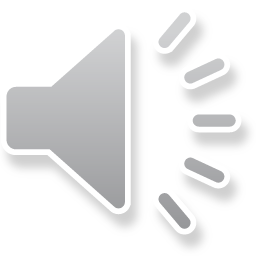 MODUL 2
Diese Schulung ist konzipiert für alle Mitarbeiter:innen auf NICUs

Ärzt:innen, Hebammen, Pflegefachpersonal
Pflegefachpersonal mit Fachweiterbildung
MODUL 2
Mit ihrer Teilnahme erlangen Sie neues Wissen, womit Sie aktiv die Gesundheit Frühgeborener unterstützen!
MODUL 2
3
Lernziele
Die Wichtigkeit von Bonding und Hautkontakt kennen
Die Möglichkeiten für Hautkontakt im Kreißsaal kennenlernen
Die Bedeutung des ungehinderten Zugangs zum Kind wahrnehmen
Grundzüge der Milchgewinnung im Kreißsaal und dessen Bedeutung verinnerlichen
MODUL 2
Bonding
Bedeutung des Hautkontakts
Ungehinderter Zugang zum Kind/ 24 Stunden rooming-in
Bedeutung des Stillens/ der Milchgewinnung im Kreißsaal
Inhalt
MODUL 2
5
Bonding
Bedeutung des Hautkontakts
Ungehinderter Zugang zum Kind/ 24 Stunden rooming-in
Bedeutung des Stillens/ der Milchgewinnung im Kreißsaal
Inhalt
MODUL 2
6
01
Bonding
innere Gefühlsverbindung zwischen Früh-/ Neugeborenen und Eltern
stärkste und wichtigste aller menschlichen Verbundenheiten. 
Fürsorge der Eltern für das Neugeborene bestimmt dessen Überleben und Entwicklung 

„Das Stillen ist für die Mütter von größter Bedeutung, denn es gibt ihnen das Gefühl, ihrem Kind etwas zu geben, was keine Schwester dem Kind geben kann, und ihrer Mutterrolle gerecht zu werden. Sie zweifeln aber bei Frühgeborenen häufig daran, dass es funktionieren könnte.“ (K. Sarimsky)

Dem Stillen kommt eine äußerst wichtige Bedeutung zu: Beziehungsaufbau über Muttermilch
Bonding
01
Definition und Bedeutung
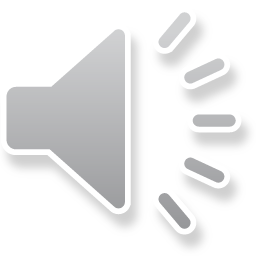 MODUL 2
8
[Speaker Notes: Unter Bonding versteht man das Zusammenbringen von Eltern und Kind. Man schafft so eine innere Gefühlsverbindung, die für die weitere Entwicklung des Kindes von großer Bedeutung ist.]
innere Verbundenheit von Mutter und Frühgeborenem
weniger Stresszeichen beim Frühgeborenen
Frühgeborene werden häufiger und länger gestillt
hormonell günstig durch die Steigerung von Oxytocin 
auch Väter kümmern sich mehr um ihre Kinder
kognitive und emotionale Entwicklung verläuft besser
seltener Misshandlungen, Vernachlässigungen und Aussetzen

→ Bonding ist Prävention!
Bonding
01
Auswirkungen von Bonding
MODUL 2
9
nach Möglichkeit Kontakt vor der Trennung ermöglichen
Foto vom Kind machen
Austausch benutzter Wäsche zwischen Mutter und Kind für olfaktorische Reize und Laktationsstimulus
Kolostrum als erste Nahrungsgabe verabreichen
Besuch des Kindes so bald wie möglich organisieren
Känguruhen fortlaufend während des stationären Aufenthaltes durchführen
Laktation fördern
Bonding
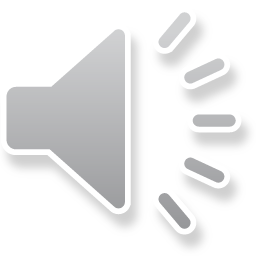 01
Bonding bei Trennung von Mutter und Kind
MODUL 2
10
[Speaker Notes: Wir wissen, dass die Situation im Kreißsaal nicht immer einen ausreichenden Erstkontakt zwischen Eltern und Kind zulässt. Auch im weiteren Verlauf kann der Gesundheitszustand von Mutter und Kind eine Zusammenführung erschweren. Sie sollten aber um die Wichtigkeit der Massnahmen wissen, denn auch kleine Aktionen können einen wichtigen Beitrag zum Bonding leisten]
Bonding
Bedeutung des Hautkontakts
Ungehinderter Zugang zum Kind/ 24 Stunden rooming-in
Bedeutung des Stillens/ der Milchgewinnung im Kreißsaal
Inhalt
MODUL 2
11
02
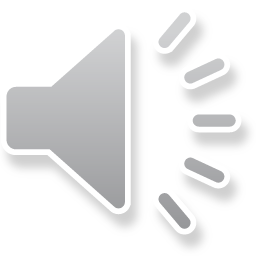 Bedeutung des Hautkontakts
[Speaker Notes: Eine Frühgeburt trifft viele Eltern ohne Vorwarnung, zwischen der Diagnosestellung und der Geburt des Kindes liegen oft nur wenige Tage bis Stunden. Die Angst um das Überleben des Kindes ist groß. In dieser Phase stärkt ein früher und regelmäßiger Hautkontakt die wichtige Bindung der Familie.]
42% der Mütter gaben den ersten Haut-zu-Hautkontakt erst im Laufe der ersten Woche nach Geburt an 
direkt nach der Geburt wurde Haut-zu-Hautkontakt nur in 4,6% der Fälle ermöglicht 








ca. 20% der Frauen hätten sich mehr Möglichkeiten für Körperkontakt zu ihrem Kind gewünscht
Bedeutung des Hautkontakts
02
Umfrage Neo-Milk
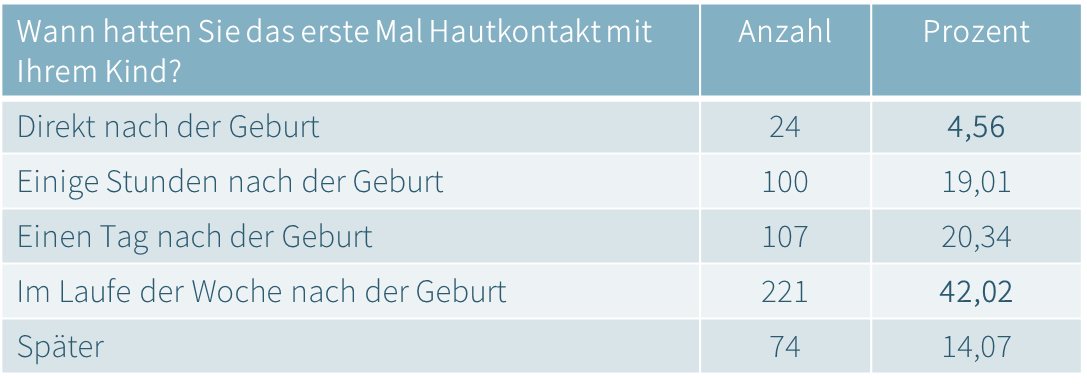 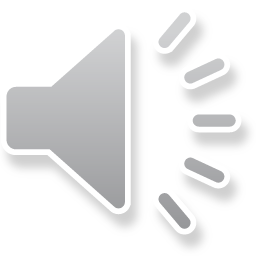 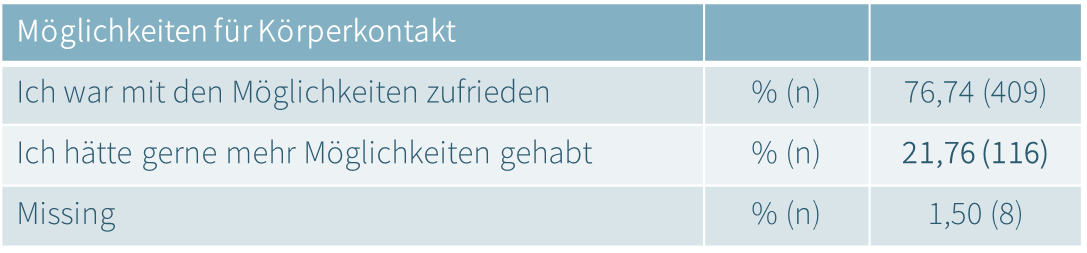 MODUL 2
13
[Speaker Notes: Ein erfolgreiches Bonding ist entscheidend für die weitere Entwicklung der Kinder. Bonding geschieht größtenteils über Hautkontakt. Ein Ergebnis unserer Mütterbefragung ist, dass der Zeitpunkt des ersten Hautkontaktes bei der Hälfte der Befragten erst im Laufe der ersten Woche nach der Geburt geschehen ist. Für die Entwicklung der Kinder und einen erfolgreichen Start in die Laktation ist ein früher und kontinuierlich stattfindender Hautkontakt allerdings sehr wichtig]
Die Kinder schreien weniger
Sie halten ihre Körpertemperatur besser
Haben einen stabileren Blutzuckerspiegel
Beruhigen und entspannen sich leichter
Reflexe, die zum Stillen benötigt werden, werden stimuliert
Finden leichter zu einer Selbstregulation
Mütter reagieren sensibler auf die Bedürfnisse ihrer Kinder
Bedeutung des Hautkontakts
02
Haut-zu-Haut-Kontakt in den ersten Lebensstunden
MODUL 2
14
Bessere Regulation von Körpertemperatur, Atmung und  Säure-Basen-Haushalt des Kindes
beruhigende Wirkung auf das Kind
Ausschüttung von Oxytocin bei der Mutter
Förderung der Laktation
Bedeutung des Hautkontakts
02
Positive Auswirkungen eines frühen Hautkontakts
MODUL 2
15
Auch bei sehr kleinen und unreifen Frühgeborenen sollte nach Abschluss der initialen Stabilisierungs-Maßnahmen ein Haut-zu-Haut-Kontakt erfolgen!

Haut-zu-Haut-Kontakt im Kreißsaal

Abstufungen:
Berührung des Kindes durch die Eltern mit der Hand
Sichtkontakt und Ansprache der Eltern zum Kind                                     = Eltern-Kind-Beziehung wird langfristig verbessert
Bedeutung des Hautkontakts
02
Haut-zu-Hautkontakt im Kreissaal
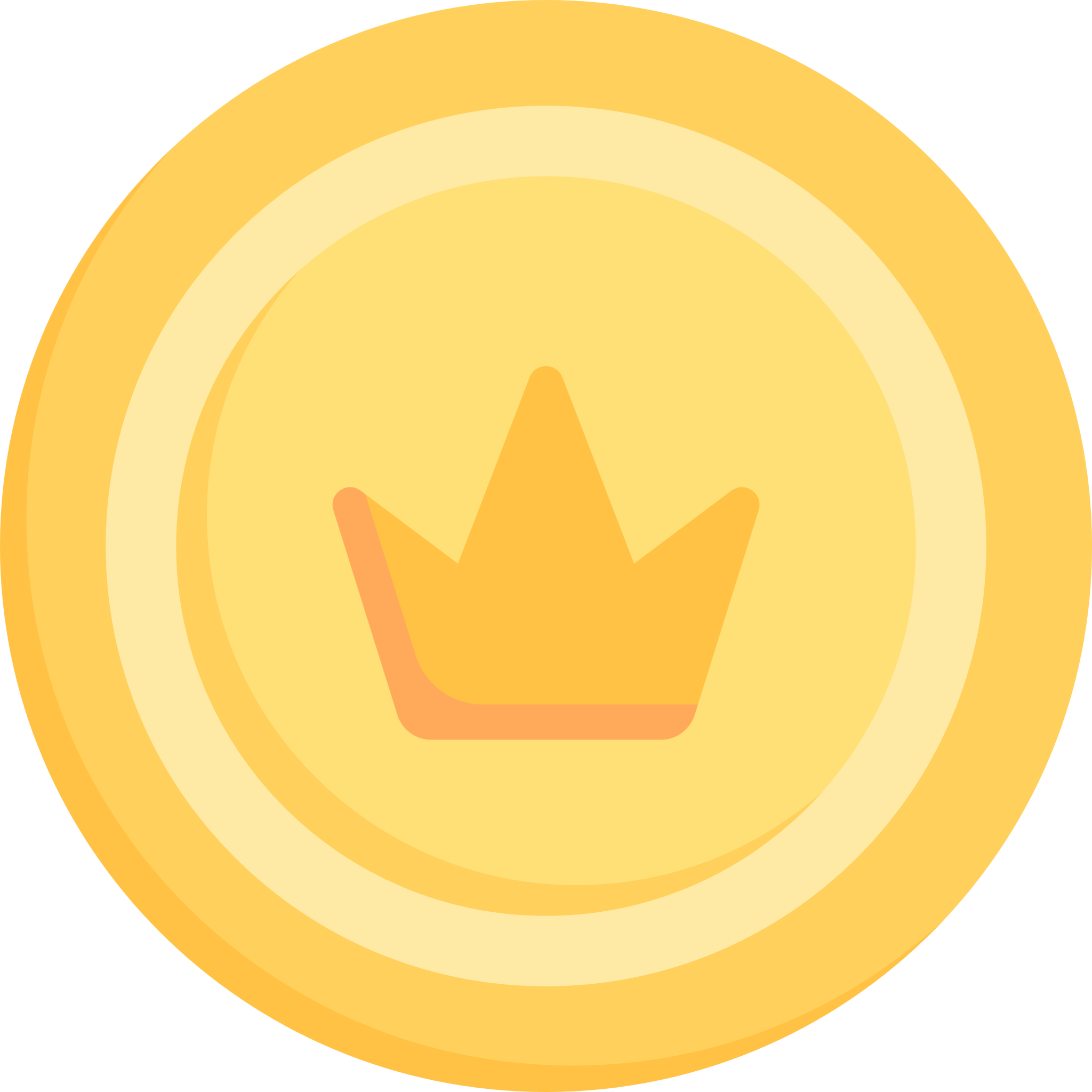 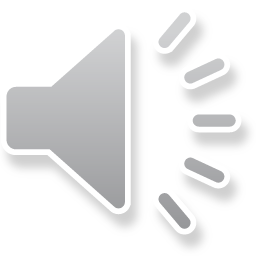 MODUL 2
16
[Speaker Notes: Das Bonding Frühgeborener stellt alle Beteiligten vor hohe Herausforderungen., da es sehr zeit- und personalintensiv ist und oft räumliche und logistische Hindernisse im Weg stehen.  Auch hier könne kleine Maßnahmen erste Effekte erzielen]
Delivery room skin-to-skin contact for preterm infants - A randomized clinical trial
(Mehler et al., 2019)

Haut-zu-Haut-Kontakt im Kreißsaal fördert Mutter-
     Kind-Interaktion und reduziert das Risiko für 
     mütterliche Depression und Bindungsprobleme und 
     trägt so zur positiven Entwicklung von Frühgeborenen 
     bei
Bedeutung des Hautkontakts
02
Haut-zu-Hautkontakt im Kreissaal
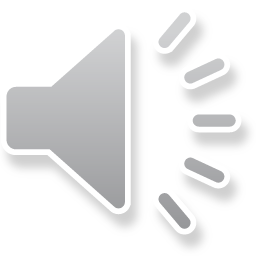 MODUL 2
17
[Speaker Notes: Es konnte in vielen Studien gezeigt werden, dass sich das frühe Zusammenbringen von Kind und Eltern positiv auf die weitere Entwicklung (Outcome) des Kindes auswirkt, den Aufbau und die Erhaltung einer gesunden Eltern-Kind-Beziehung und vor allem das erfolgreiche Stillen fördert.]
Känguruhen
Stillen/ Anlegen/ beim Abpumpen
in einem Tragetuch
durch Handauflegen und manueller Begrenzung des Kindes im Bett
bei der Nahrungsgabe 
Wenn nicht gestillt wird, wird empfohlen im Hautkontakt zu Füttern

Hautkontakt soll fortlaufend während des 
stationären Aufenthaltes stattfinden
Bedeutung des Hautkontakts
02
Möglichkeiten
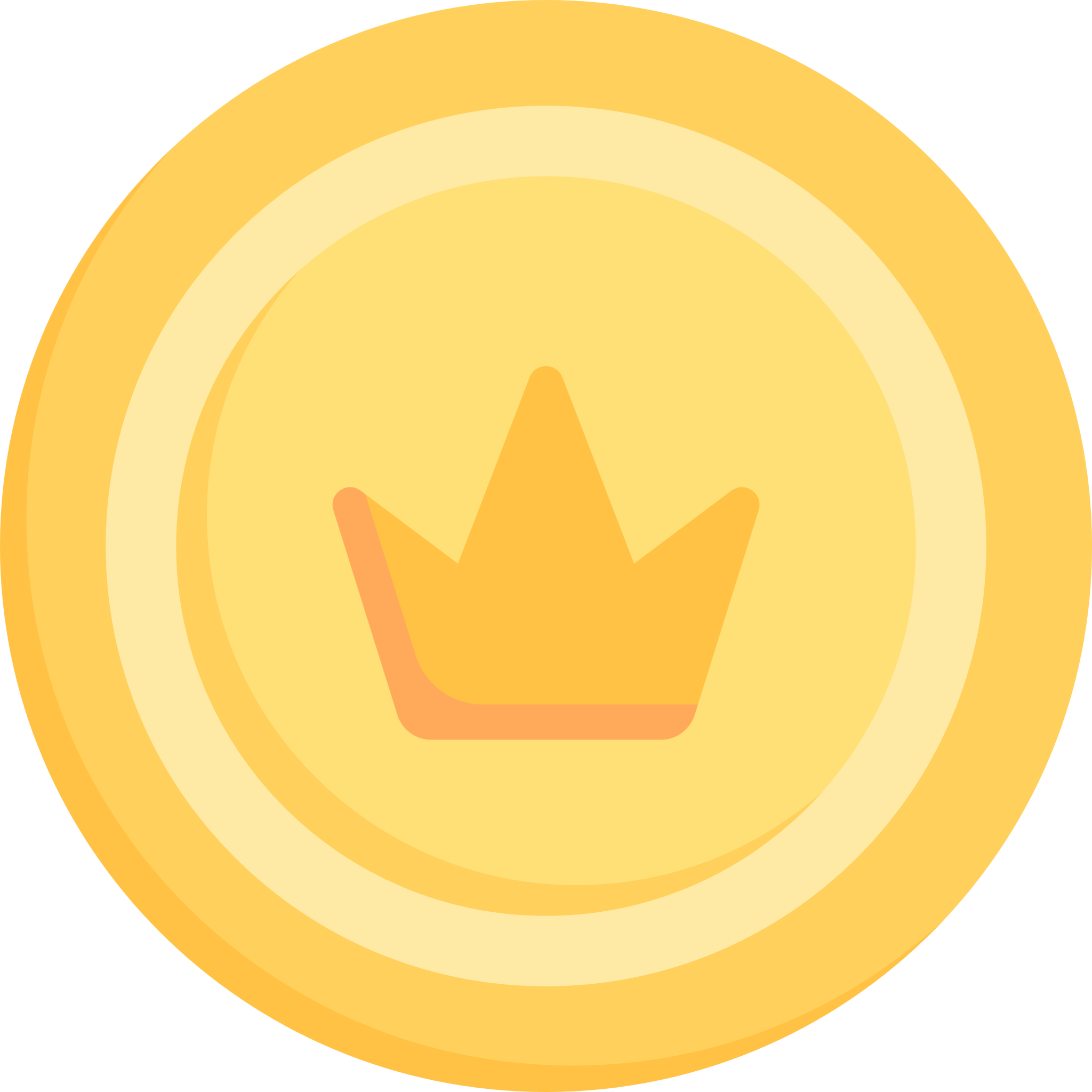 MODUL 2
18
Känguruhen bei instabilem Kind oder körperlich eingeschränkter Mutter nicht möglich
Kontaktaufnahme durch sanftes Handauflegen
Begrenzung des Kindes
Bedeutung des Hautkontakts
02
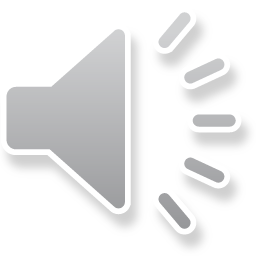 Hautkontakt durch Handauflegen
MODUL 2
19
[Speaker Notes: Auch wenn das Kind nicht immer zum Känguruhen herausgegeben werden kann, gibt es doch etliche Möglichkeiten, einen Hautkontakt herzustellen]
Haut auf Haut: Kind wird nur mit Windel bekleidet auf nackten Oberkörper eines Elternteils gelegt und gut zugedeckt
Mund-Brust-Kontakt ermöglichen: Kind wird so gelagert, dass es Brustwarze mit Mund berühren kann
Ausschüttung von Oxytocin und Anregung des Milchspendereflexes
Besiedelung des kindlichen Darmes mit Keimflora der Mutter
Stressreaktionen bei Mutter und Kind sinken
Bedeutung des Hautkontakts
02
Känguruhen
MODUL 2
20
Bedeutung des Hautkontakts
02
Nachgehakt
Hautkontakt hat eine große Bedeutung in der Pflege Frühgeborener. 
Wie kann Hautkontakt nach der Geburt von Frühgeborenen etabliert werden?
MODUL 2
21
Haut-zu-Haut-Kontakt im Kreißsaal  ermöglichen!
Alternativen:
Berührung des Kindes durch die Eltern mit der Hand
Sichtkontakt und Ansprache der Eltern zum Kind
Jedes Kind profitiert von Hautkontakt in jeglicher Form!
Hautkontakt soll fortlaufend während des stationären Aufenthaltes stattfinden!
Bedeutung des Hautkontakts
02
Merke:
MODUL 2
22
03
Ungehinderter Zugang zum Kind/ 24 Stunden rooming-in
ungehinderter Zugang der Eltern zum Kind 24/7
enge Einbindung der Eltern  in die Pflege des Kindes
fördert Bindung zum Kind und beugt psychischen Problemen der Eltern vor
wirkt positiv auf den Still- und Laktationserfolg
Ungehinderter Zugang zum Kind/ 24 Stunden rooming-in
03
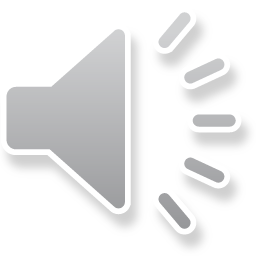 Bedeutung
MODUL 2
24
[Speaker Notes: 24h Rooming-in bedeutet, dass ein Elternteil kontinuierlich bei dem stationär liegenden Frühgeborenen sein kann und dort mit stationär aufgenommen ist. Eine Schlafmöglichkeit und eine entsprechende Versorgung mit Mahlzeiten und einem Badezimmer sind gegeben.
Eine enge Einbindung in die Pflege des Kindes durch die Eltern fördert die Bindung zum Kind und beugt psychischen Problemen der Eltern vor.]
verbesserte Handlungsfähigkeit der Eltern
Gesteigerte kindliche Gewichtszunahme
Verbesserte Entwicklung der Kinder
Verkürzter Krankenhausaufenthalt
Ungehinderter Zugang zum Kind/ 24 Stunden rooming-in
03
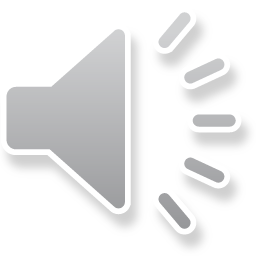 Auswirkungen
MODUL 2
25
[Speaker Notes: Die enge Bindung der Mutter zum Kind fördert den Still- und Laktationserfolg und verbessert die Handlungsfähigkeit der Eltern. Die so gesteigerte kindliche Gewichtszunahme und verbesserte Entwicklung der Kinder sorgen für einen verkürzten Krankenhausaufenthalt.]
Das frühe und dauerhafte Zusammenbringen von Kind und Eltern wirkt sich positiv auf die weitere Entwicklung des Kindes und einer gesunden Eltern-Kind-Beziehung aus.

Das ist auch der Grundstein für ein erfolgreiches Stillen
Ungehinderter Zugang zum Kind/ 24 Stunden rooming-in
03
MODUL 2
26
Möglichkeiten, die Anwesenheit der Eltern auf der NICU zu fördern 
(wenn Rooming-in nicht angeboten werden kann):
Eltern haben Tag und Nacht ungehindert Zugang zu ihrem Kind
Eltern wird bequeme Sitz- oder Liegemöglichkeit sowie elektrische Milchpumpe in der Nähe ihres Kindes bereitgestellt.
Übernachtungsmöglichkeiten, möglichst mit kurzen Laufwegen
Aufenthaltsraum mit Liege- und Verpflegungs-möglichkeiten
Ungehinderter Zugang zum Kind/ 24 Stunden rooming-in
03
MODUL 2
27
04
Bedeutung des Stillens/ der Milchgewinnung im Kreißsaal
Bei Neugeborenen ist das angeborene Bedürfnis zu Saugen innerhalb der ersten Stunde postpartal am stärksten (Alberts und Ronca 2012; Righard und Alade 1990; Widström et al. 1987)
Stillen in der ersten Lebensstunde erhöht ausschließliches Stillen um 200% in der sechsten bis achten Lebenswoche (Raghavan et al. 2014)
Neugeborene, die innerhalb der ersten 2 Stunden postnatal gestillt wurden, nahmen am 4. Tag postnatal 55% mehr Milch auf (Bystrova et al. 2009)

Durchführung abhängig von Gesundheitszustand des 
     Kindes und der Mutter, personeller Ausstattung und 
     zeitlichen Ressourcen
Bedeutung des Stillens/ der Milchgewinnung im Kreißsaal
04
Anlegen innerhalb der ersten Stunde
MODUL 2
29
Mögliche Anpassungen zum Anlegen und Hilfestellungen:
Mutter in halbaufrechter Position
Kind auf die Brust der Mutter legen
Ununterbrochener Hautkontakt

Falls Anlegen nicht möglich: 
Känguruhen, Haut- und Blickkontakt

Geduld für jeden Schritt, ruhiges Vorgehen ohne Stress oder Zeitdruck
Bei Trennung von Mutter und Kind nach der Geburt so früh wie möglich mit initialer Brustentleerung beginnen!
Bedeutung des Stillens/ der Milchgewinnung im Kreißsaal
04
Anlegen im Kreißsaal
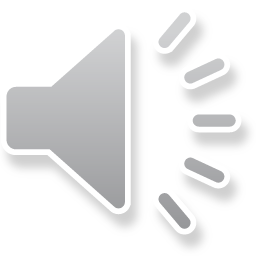 MODUL 2
30
[Speaker Notes: Ob Frühgeborene im Kreissaal angelegt werden können, hängt von ihrem gesundheitlichen Zustand und der Art der Versorgung ab. Zum Känguruhen in den Hautkontakt können in der Regel die meisten Frühgeborenen unter Beobachtung angelegt werden, wenn die Mutter dazu in der Lage ist. Zum Anlegen an die Brust sind stabile late-preterms unter Anleitung durchaus in der Lage]
Initiale Brustentleerung innerhalb der ersten bis vierten, spätestens bis sechs Stunden nach Geburt 
Zu Beginn manuelle Brustentleerung, Kolostrum in Spritzen auffangen
Häufigkeit der Brustentleerung 8-bis 10-mal in 24 Stunden, davon zwei Mal nachts 
innerhalb der ersten 48 bis 72 Stunden Kombination aus manueller Brustentleerung und doppelseitigem Abpumpen als Goldstandard
Bedeutung des Stillens/ der Milchgewinnung im Kreißsaal
04
Empfohlenes Vorgehen bei Trennung von Mutter und Kind
MODUL 2
31
Warum sind Bonding und früher Haut-zu-Haut-Kontakt so wichtig für die Eltern und ihr Frühgeborenes?
Bedeutung des Stillens/ der Milchgewinnung
04
Nachgehakt
MODUL 2
32
Der Aufbau und Erhalt einer gesunden Eltern-Kind-Beziehung ist wichtig und fördert das erfolgreiche Stillen langfristig!
Nach den initialen therapeutischen Maßnahmen nach der Geburt sollte ein Haut-zu-Haut-Kontakt stattfinden!
Das frühe Zusammenbringen von Kind und Eltern wirkt sich positiv auf die weitere Entwicklung aus!
Bedeutung des Hautkontakts
02
Merke:
MODUL 2
33
Ihre Teilnahme war wichtig!
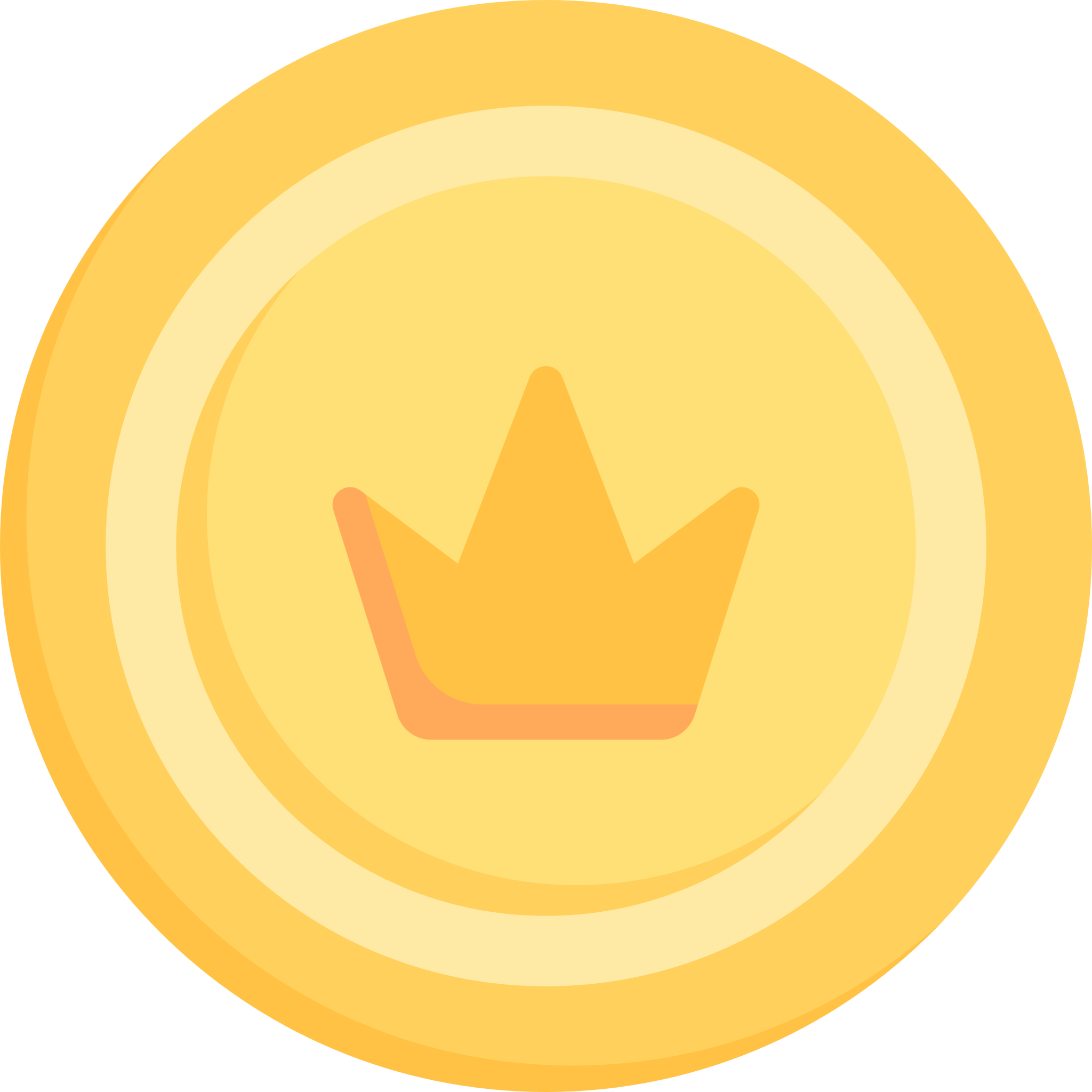 Sie trägt dazu bei, die Überlebens- und Entwicklungs-chancen frühgeborener Kinder zu erhöhen!
DANKE!
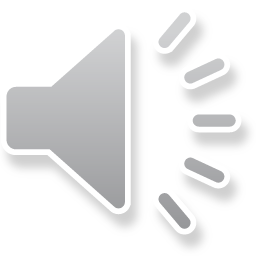 MODUL 2
34
Vielen Dank für Ihre Aufmerksamkeit!
Theresa Antabi (Still- und Laktationsberaterin, Gesundheits- und Kinderkrankenpflegerin)
Katharina Schmitz (Fachärztin für Kinder- und Jugendmedizin)
Pia Spille (Fachkinderkrankenschwester)
Kira Zahr (Stillspezialistin, Gesundheits- und Kinderkrankenpflegerin)
Sprecherin: 
Pia Spille
Stand: Juli 2022
Literaturverzeichnis
Alberts JR, Ronca AE. The experience of being born: a natural context for learning to suckle. Int J Pediatr. 2012;2012:129328.
Bystrova K, Ivanova V, Edhborg M, Matthiesen AS, Ransjö-Arvidson AB, Mukhamedrakhimov R, Uvnäs-Moberg K, Widström AM. Early contact versus separation: effects on mother-infant interaction one year later. Birth. 2009 Jun;36(2):97-109. 
Mehler, K., Hucklenbruch‐Rother, E., Trautmann‐Villalba, P., Becker, I., Roth, B., & Kribs, A. (2020). Delivery room skin‐to‐skin contact for preterm infants—A randomized clinical trial. Acta Paediatrica, 109(3), 518-526.
Raghavan V, Bharti B, Kumar P, Mukhopadhyay K, Dhaliwal L. First hour initiation of breastfeeding and exclusive breastfeeding at six weeks: prevalence and predictors in a tertiary care setting. Indian J Pediatr. 2014 Aug;81(8):743-50. 
Righard L, Alade MO. Effect of delivery room routines on success of first breast-feed. Lancet. 1990 Nov 3;336(8723):1105-7.
Literaturverzeichnis
Sarimski, K.  Frühgeburt als Herausforderung - Psychologische Beratung als Bewältigungshilfe, Fachbuch, 2020 XII, 202 S. Hogrefe Publishing. ISBN 978-3-8017-2989-9
Widström, A.-M., Ransjö-Arvidson, A.B., Christensson, K., Matthiesen, A.-S., Winberg, J. and Uvnäs-Moberg, K. (1987), Gastric Suction in Healthy Newborn Infants Effects on Circulation and Developing Feeding Behaviour. Acta Pædiatrica, 76: 566-572.
Impressum
Die Fortbildung, wie auch die Folien wurden erstellt im Rahmen des, durch den Innovationsfonds des G-Ba geförderten Forschungsprojektes: Neo-MILK: Strukturelle Stillförderung und Aufbau von Humanmilchbanken an neonatologischen Zentren (FKZ: 01NVF19027)

Weitere Informationen auf: www.neo-milk.de und auf          neo_milk

Neo_meilk
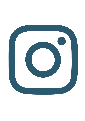 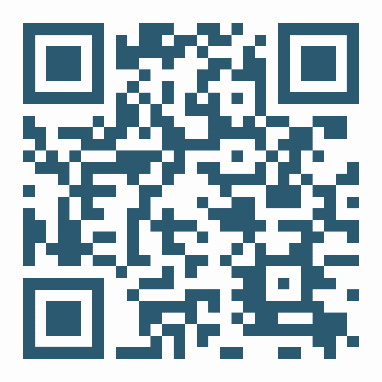 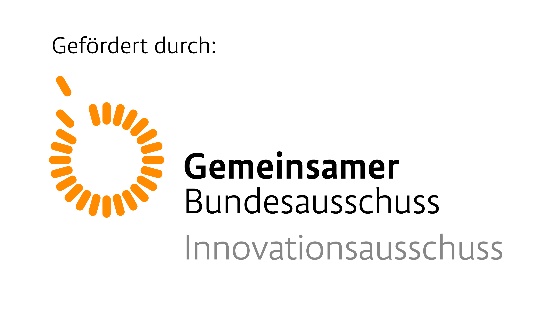